Data Neraca Saldo Salon Nana per 31 desember 2017 adalah sebagai berikut:
Salon Nana
Neraca saldo
31 Desember 2017                                    (Dalam Rp. )
( Dalam Rp. )









Data penyesuaian per 31 Desember 2017 adalah sebagai berikut:
Perlengkapan yang tersisa pd akhir periode setelah dihitung ternyata ada sebesar Rp. 5.000.000
Asuransi dibayar dimuka yang terpakai Rp. 7.500.000
Penyusutan untuk Kendaraan dan Peralatan masing masing sebesar 10% dari harga perolehan
Gaji yang masih harus dibayar sebesar Rp. 2.000.000

Diminta:
Buatlah Jurnal Penyesuaian, Worksheet dan Laporan Keuangan.
Jurnal Penutup dan Neraca Saldo Penutup
- Jawaban Dibuat dalam bentuk File Excel.
	Ditulis dalam 5 sheet : 
	Sheet 1 : Jurnal Penyesuaian
	Sheet 2 : Worksheet
	Sheet 3 : Laporan Keuangan
	Sheet 4 : Jurnal Penutup
	Sheet 5 : Neraca Saldo Penutup
- Disetiap sheet, kolom kiri atas tulis Nim & Nama

- Seperti contoh dibawah ini:
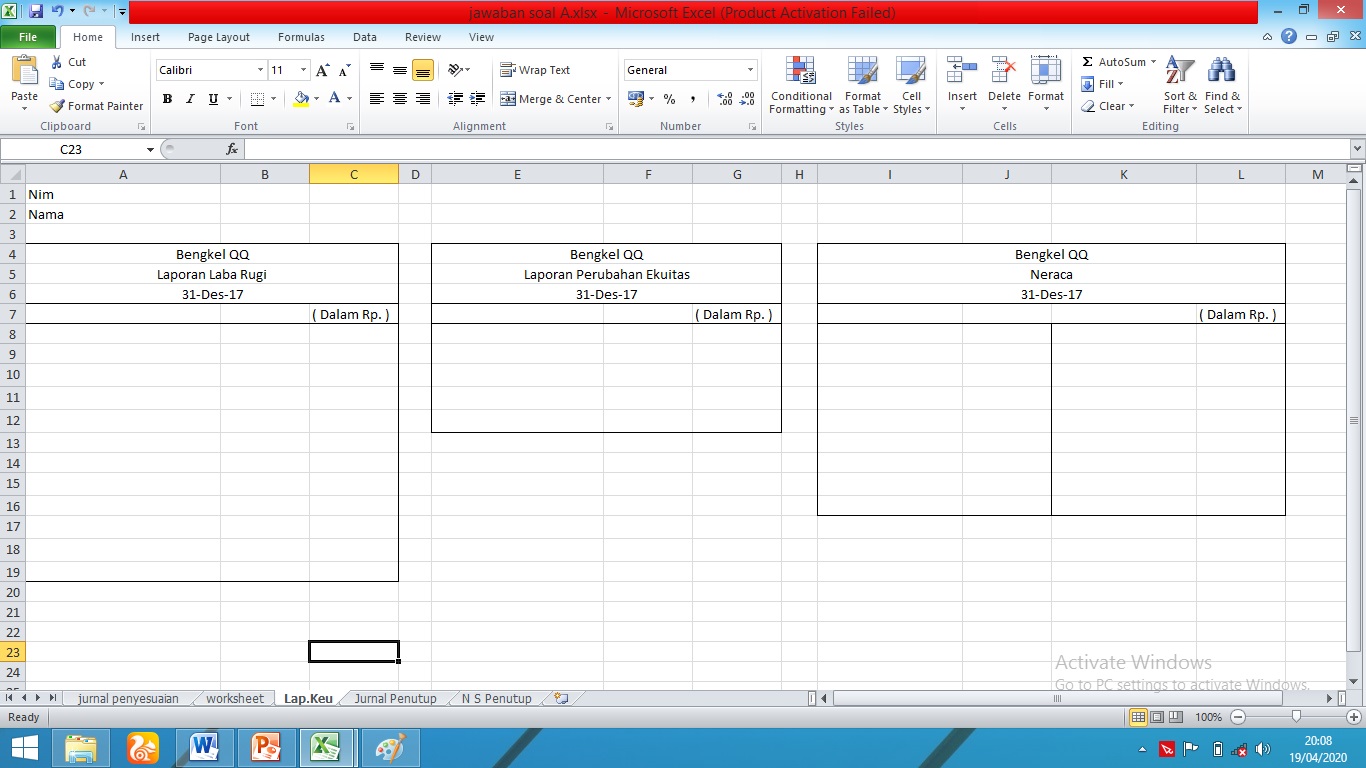